Risk of Haematological Malignancies in the Residents of Chernobyl-contaminated areas
Ostroumova Evgenia, Scientist
Environmental and Lifestyle Epidemiology Branch
Study Rationale
Lack of consistency regarding the risk of leukaemia following exposure to long-lived radionuclides from the Chernobyl radioactive fallout, especially in people exposed in utero and early life  

Some findings suggest that prolonged exposure to very low dose of ionizing radiation (IR) may increase the risk of childhood leukaemia as much as or even more than acute exposure to IR (Davis et al., 2006)

Little information on incidence trends of lymphoid malignancies, multiple myeloma and leukaemia in the most radioactively contaminated areas
Study Methods
An ecological study design based on the haematological malignancy  incident cases from population-based cancer registries in Belarus & Ukraine  
Five oblasts (regions) most heavily contaminated with long-lived radioisotopes of caesium (Cs-134 & 137) and strontium (Sr-90)
	Belarus (BY): Gomel, Mogilev
	Ukraine (UA): Chernihiv, Kyiv, Zhytomyr
Population size tabulated over gender, age, rural/urban  
     status, calendar year categories 
Follow-up period of 32 years, 1986 – 2018
Raion (district)-average absorbed bone marrow doses 
    from external (Ɣ-emitting radionuclides) and internal 
    (ingestion with foodstuff) irradiation
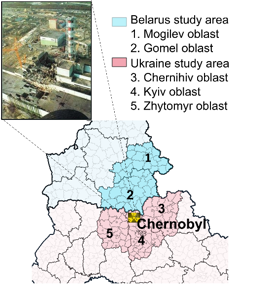 Study Results
Total bone marrow dose (mGy) accumulated by 2018 
in residents of the most contaminated areas in Belarus
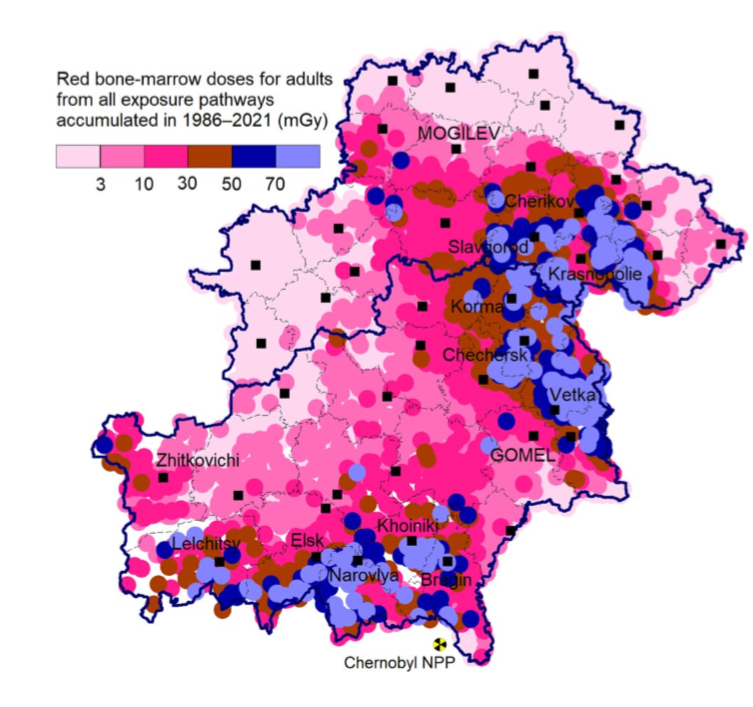 62% of the total dose was accumulated during first five years after the accident
Drozdovitch et al., 2022
Study Results (cont’d)
Population size (individuals):
		Gomel region  = 1,683,871
		Mogilev region  = 1,280,190
Summary
Ongoing analysis of haematological malignancies incidence trends and risks in relation to bone marrow exposure dose accumulated over 32 years of follow-up 

More evidence-based insights into potential effect of low-dose environmental exposure to IR on haematological malignancies incidence in the residents of radioactively contaminated areas      

Importance of cancer monitoring in the areas contaminated with long-lived radionuclides to inform the national authorities and to address the concerns of the affected people.